Regulation for Nursing Practice Staff Development Meeting
NURS - 6050C: Policy and Advocacy for Improving Population Health
Introduction
Nursing practice has substantial bearings on patient outcomes, patient safety, and health care delivery. Thus, its regulation is a critical component aimed at guaranteeing competent and safe practice. How the profession of nursing is regulated is the focus of this presentation.
[Speaker Notes: To be recognized as a profession, a discipline should comply with predetermined principles including having instituted canons of practice and regulatory mechanisms (National Commission on Correctional Healthcare (NCCHC), n.d.). Regulation in the profession of nursing is a critical component to guarantee competent and safe practice (NCCHC, n.d.). This presentation focuses on the regulation of nursing practice, with a key focus on the disparities between professional nurse associations and Board of Nursing organizations.]
Boards of Nursing vs. Professional Nurse Associations
Boards of Nursing
State agencies

Membership is compulsory for nurses

Promotes and protects public health and wellbeing 

NCSBN and BONs are led by board of directors elected by members

Board of directors from every BON meet often to enforce the regulations that administrate nursing education and practice

The state governor and legislature delegate the BON to implement nursing laws and policies
Professional Nursing Associations 
Federal, international, or specialty-specific nursing organizations

Voluntary membership

Advocate for nurses’ interests

Have the authority to lobby for public health policies

Have no power to issue or monitor licensing
[Speaker Notes: Nursing practice is regulated at the state level via civil procedures and administrative laws. The National Council of State Boards of Nursing (NCSBN) oversees the state boards of nursing (BONs), which are government agencies that develop the standards of practice and outline the scope of practice; but, they do not draft legislations or lobby. BONs also renew and monitor issued licenses. BONs promotes and protect public health and wellbeing by overseeing and ensuring all nurses are trained and licensed to practice and offer safe and competent care. Contrastingly, professional nursing associations, like the American Nurses Association (ANA), represent and advocate for nurses’ interests but lack the legal power accorded to the BONs (ANA Enterprise, n.d.). While membership of nurses is voluntary in professional nursing organizations, membership is compulsory in BONs.]
Boards of Nursing vs. Professional Nurse Associations
Boards of Nursing
NCSBN’s membership is open to global Nursing Regulatory Bodies (NRBs)
Practicing nurses are the only eligible members of BONs
Based on the state’s Nurse practice Act, BONs oversee the applications, approvals, renewals, and withdrawals of nursing licensure
Professional Nursing Associations
Offer certification and professional development programs
Membership represents a way of advancing nurses’ careers 
Members have to pay fees to join
[Speaker Notes: Nursing practice is regulated at the state level via civil procedures and administrative laws. Practicing nurses are eligible to join state BONs, which supervise the application, approval, and renewal of licenses. Besides, they oversee the punishment of members or hospitals that violate stipulated laws. Professional bodies provide certification programs, training programs, and the voluntary membership represent a proper approach to advance nurses’ careers, as well as unify members with the principle goal of improving the interests of nurses and public health (ANA Enterprise, n.d.)]
Why Seek Nomination to State BONs?
The nursing profession serves important public interests
BONs offer nurses seeking appointments a chance to uphold the indebtedness of public service and influence healthcare policy.
Appointment to BON fosters a sense of prestige, recognition, and accomplishment
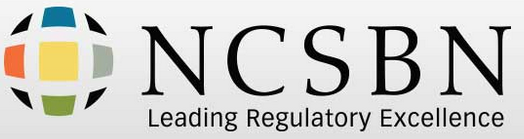 [Speaker Notes: The National Association of Clinical Nurse Specialists (NACNS) confirm that nursing profession serves essential public interests with regards to healthcare and health, and it is indebted to those receiving nursing care  (NACNS, 2018). Thus, qualified and competent nurses seeking appointment to BONs are embracing one of the most successful approaches to uphold the indebtedness of public service and influence healthcare policy (NACNS, 2018). Appointments, therefore, fosters a sense of prestige, recognition, and accomplishment, and subsequently, improves the visions of an exiting career in public service]
Georgia Board of Nursing
Georgia BON
Mandates individual nurses and hospitals to act in line with the standards of practice for registered nurses

It has fully approved the provision of practical nursing programs in 22 institutions and one conditionally approved
[Speaker Notes: Georgia BON’s goal is to safeguard, foster, and preserve the welfare, safety, and health of the citizens of Georgia through registered professional practice and education, as well as via control and regulation of nursing (NCSBN, n.d.). The BON is committed to guarantee public safety, and authorize qualified nurses to deliver nursing care to patients and their families and safeguard them from dangerous practices and unethical conduct among nurses (Georgia BON, n.d.). The BON mandates individual nurses and hospitals to observe the standards of practice for registered professional nurses (Georgia BON, n.d.-b).]
Georgia Board of Nursing
Board Members
13 Members
Tammy Bryant, RN, MSN - President, Practical Nursing Education Member
Merry Fort, RN, BS - Vice-President, Nursing Service Administration Member
Two registered nurse educators, two advanced practice RNs, a certified RN anesthetist, consumer member, and three licensed practical nurses, one additional RN, and one nurse practitioner  
Qualified RNs can apply for appointment to the BON
The appointment is done by the Governor
[Speaker Notes: The BON has 13 members led by Tammy (RN, MSN), a Practical Nursing Education member, who serves as the president and Merry Fort (RN, BSN),  a member of the Nursing Service Administration, serving as the vice president (Georgia BON, n.d.-a). The other members include two nurse practitioners, a certified RN anesthetist, three RNs, consumer member, and two licensed practical nurses (Georgia BON, n.d.-a). Members are appointed to the Georgia BON by the Governor following confirmation by congress. As stipulated by the state laws, the 13 members should comprise of two RNs employed in nursing service administration, one practical nursing educator, two registered nurse educators, two advanced practice RNs, one RN working in nursing service administration or nursing home administration, one consumer member, three licensed practical nurses, and one additional RN. Thus, any nurse with the listed qualifications can apply to be appointed to the BON (Case Text, 2021).  Members serve a three-year term until their successors are nominated and confirmed. The board meets yearly to select the vice president and the president from its members, as well as other necessary officers, who will serve a one-year term (Case Text, 2021)]
Nurse Licensure Compact Law
The Nurse Licensure Compact (NLC) is defined by the NPA

NLC outlines the framework for RNs to practice across state lines over telephone connections or digitally

The NLC was authorized into law in Georgia on 8th May, 2017.

The passage of the regulation will enhance access to care by enabling nurse mobility and reduce cost of nursing care through telehealth
[Speaker Notes: As outlined previously, all U.S. states and territories set their rules and regulations that guide nursing practice, which are described in the NPA. One such law defined by the NPA is the Nurse Licensure Compact (NLC), which, in Georgia, it previously restrained RNs to practice over telephone or online across state lines (NCSBN, 2020). The Governor signed into law the NLC to ease RNs in the state to practice across state lines on 8th May, 2017 (Arnall Golden Gregory LLP, 2017). Consequently, enable them to acquire multistate license to teach and practice in any of the states which have approved the NLC  (Arnall Golden Gregory LLP, 2017). The passage of the NLC is expected to improve access to care by enabling nurse mobility and reduce cost of nursing care through telehealth (Interstate Commission of NLC Administrators, 2019)]
SB 321
SB 321
The Governor passed the SB 321 into law on 4th August, 2020. The regulation expands the APRNs scope of practice. By allowing APRNs to request radiographic imaging exams in non-fatal cases as deputized by a physician, the SB 321 law increases patient’s access to care and decreases the cost of care by addressing the wait times concerns.
[Speaker Notes: SB 321 is a law that authorizes APRNs to request radiographic imaging exams in non-fatal cases as deputized by a physician (Diaz, 2021). The regulation is anticipated to eliminate barriers of APRN practice in the state. The regulation also rises the physician: physician assistant supervision ratio to 1:4 (Diaz, 2021). The Governor passed the SB 321 into law on 4th August, 2020]
Conclusion
The presentation focused on the regulation of nursing practice
Notably, nursing practice is controlled at the state level via civil procedures and administrative laws (BONs)
State BONs advocate for safe and competent nursing care
Professional nursing associations advocate for nurses’ interests
Both professional nursing associations and BONs serve critical roles in promoting safe and effective nursing practice.
In Georgia, the BON has 13 members nominated by the Governor and confirmed by the congress.
[Speaker Notes: How the profession of nursing is regulated is the focus of this presentation. In sum, it is apparent that nursing practice is regulated at the state level via civil procedures and administrative laws. The disparities between BONs and professional nursing associations are many, including the aspect that BONs are government agencies that have the power to license and implement the nursing practice standards while professional associations are private organizations of nurses from diverse specialties that advocate for nurses’ interests. Georgia BON has 13 members appointed by the state Governor.]
References
ANA Enterprise. (n.d.). About ANA. https://www.nursingworld.org/ana/about-ana/
Case Text. Section 43-26-4 - Georgia Board of Nursing, membership, meetings, officers, Ga. Code § 43-26-4. 	(2021). https://sos.ga.gov/index.php/licensing/plb/45/board_members_and_st	aff.
Georgia BON. (n.d.-a). Board members and staff. 		https://sos.ga.gov/index.php/licensing/plb/45/board_members_and_staff
Georgia BON. (n.d.-b). Rules and regulations of the State of Georgia. 	https://rules.sos.ga.gov/gac/410-10 
Georgia BON. (n.d.-c). Scope of practice decision-making model. 	https://sos.ga.gov/PLB/acrobat/Forms/38 Reference -Scope of Practice 	DecisionTree.pdf   
NACNS. (2018). Guide to getting appointed to your State Boards of Nursing: Why seek 	appointment to your state board of nursing? 	http://nacns.org/wpcontent/uploads/2016/11/3B-GuideToBON.pdf 
National Commission on Correctional Healthcare (NCCHC). (n.d.). Regulations, standards and 	policies. https://www.ncchc.org/cnp-regulations 
National Council of State Boards of Nursing (NCSBN). (n.d.). The world leader in nursing 	regulatory knowledge. https://www.ncsbn.org/index.htm